ClothesIvana Dašić VII 1November, 2013
Track suits
This is a striped purple silk track suit. It is long-sleeved.
This is a pink and black silk  track suit. It is long-sleeved.
Jumpers
These are  polka dot brown wollen jumpers with long-sleeves.
This is a plain wollen jumper with long-sleeves.
JACKETS
This is a light brown long-sleeved jacket.
This is a plain red leather jacked. It is long-sleeved.
Trousers
These are baggy grey silk trousers.
These are denim flare jeans.
COATS
This is a plain red coat with long-sleeves.
These are black and pink long-sleeved coats. On the second coat is a belt.
SWEATSHIRTS
This is a plain blue sweatshirt with long-sleeves.
This is a striped brown and white sweatshirt . It is long-sleeved.
T-SHIRTS
These are plain,polka dot white,pink and red T-shirts. T-shirts are short-sleeved.
These are striped pink and colorful T-shirts.
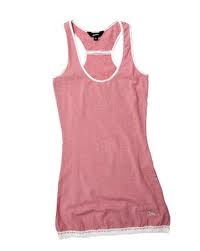 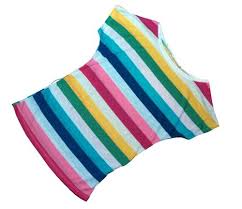 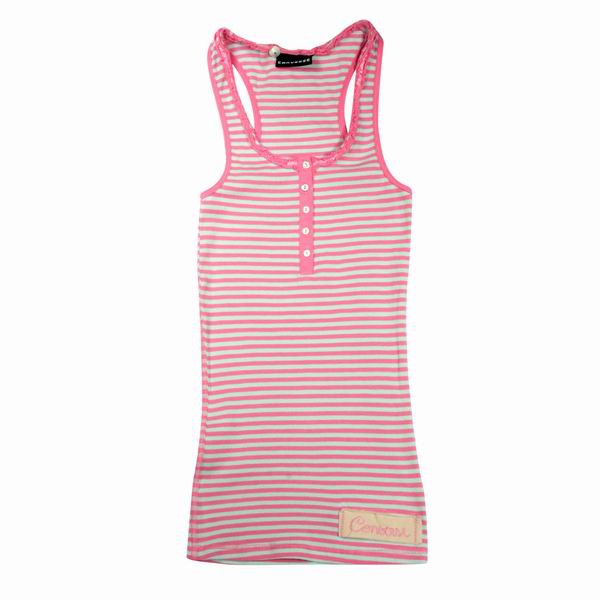 T-SHIRTS
Thess are print black and white T-shirts with short-sleeves .
This is a plain purple woolen T-shirt. It’s short-sleeved.
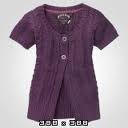 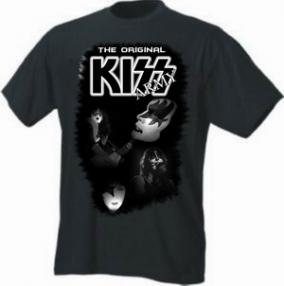 SKIRTS
These are polka dot and plain white-black, yellow, blue, pink and red skirts.
This is a long purple skirt.
Dress
This is a plain purple dress with long-sleeves.
This is a polka dot red and black short-sleeved dress.
SHORTS
These are  purple and blue short shorts.
These are plain grey shorts.
HATS
This is a print pink hat.
This is a print red hat.
SUNGLASSES
These are  white sunglasses.
These are checked red sunglasses.
Shoes
These are plain grey high-heeled shoes.
This is a polka dot blue high-heeled shoe.
SHOES
This is a striped black and white high-heeled shoe.
This is a checked red and white high-heeled shoe.
Trainers
This is a polka dot purple flat trainer.
This is a red and white flat trainer.
Tanja is wearing a checked black and white T-shirt. She is wearing tight black jeans .Tanja is wearing  high-heeled black shoes. Marija is wearing a plain short-sleeved yellow dress. It is short. She is wearing black high-heeled shoes.Sara is wearing a white T-shirt and long sleeved black coat. She is wearing black tight trousers and a hat.Mira is wearing a striped black and white dress.
Tanja
Marija
Sara
Mira
Kaca is wearing a short-sleeved, white T-shirt. She is wearing  a leather belt. Kaca is wearing a long, pink skirt. Ana is wearing a long, blue skirt and  a white print T-shirt. Tina is wearing  a short-sleeved , white T-shirt and a brown belt. Tina is wearing a long, black skirt and black shoes.
Kaca
Tina
Ana
The end